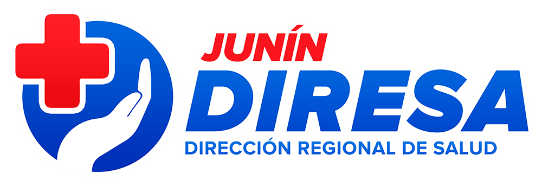 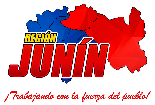 DIRECCION REGIONAL DE SALUD JUNIN
SISTEMA DE INFORMACION ESTADISTICO
OFICINA DE INFORMATICA, TELECOMUNICACIONES Y ESTADISTICA
SISTEMA DE INFORMACION ESTADISTICO
Huancayo, Diciembre 2019
Ing. José Cárdenas Bujaico
OITE - DIRESA JUNIN
CONTENIDO
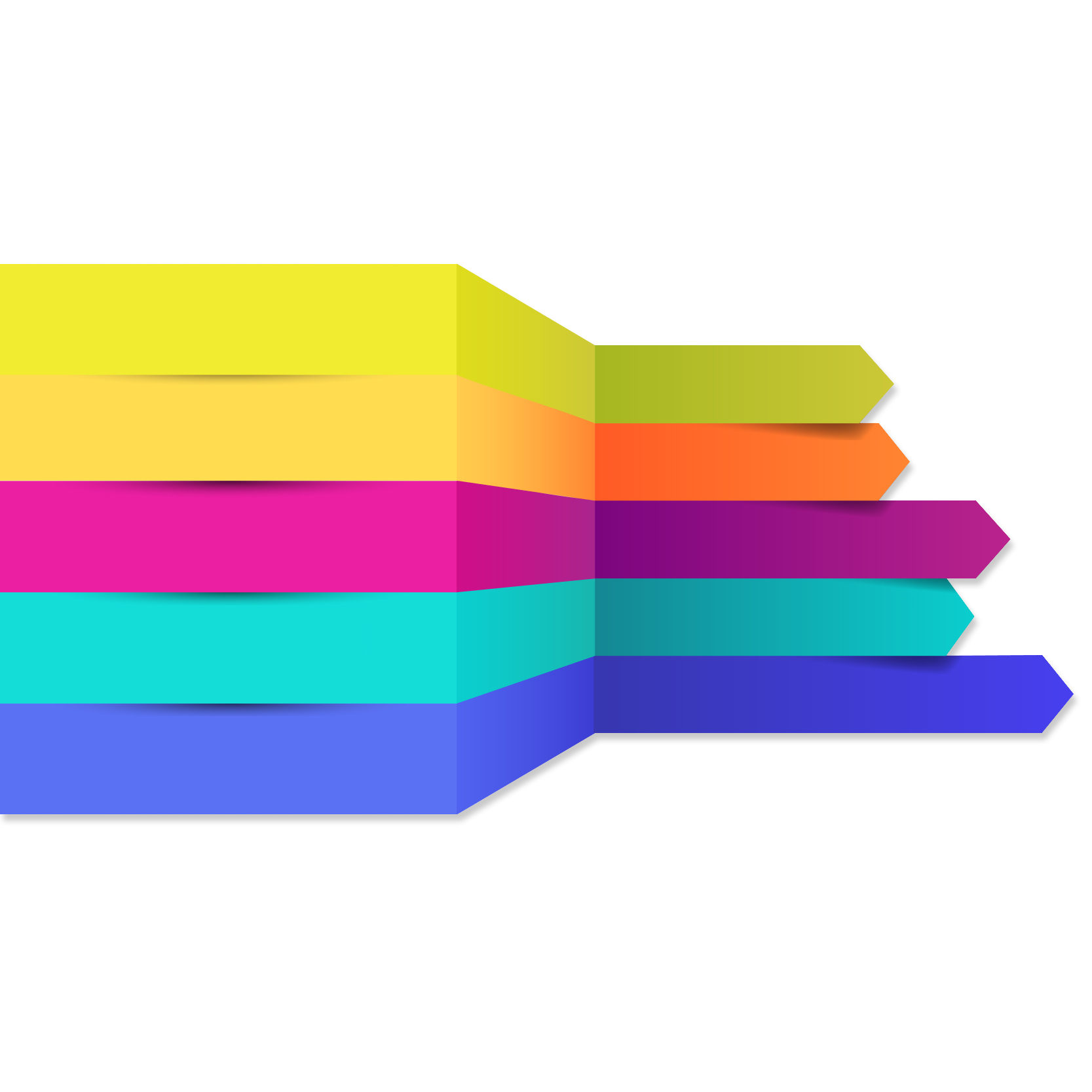 ORGANIZACION
01
EVOLUCION DEL SISTEMA
02
01
FLUJO DE INFORMACION
03
INTEROPERATIBILIDAD
04
05
HISMINSA
03
herra
06
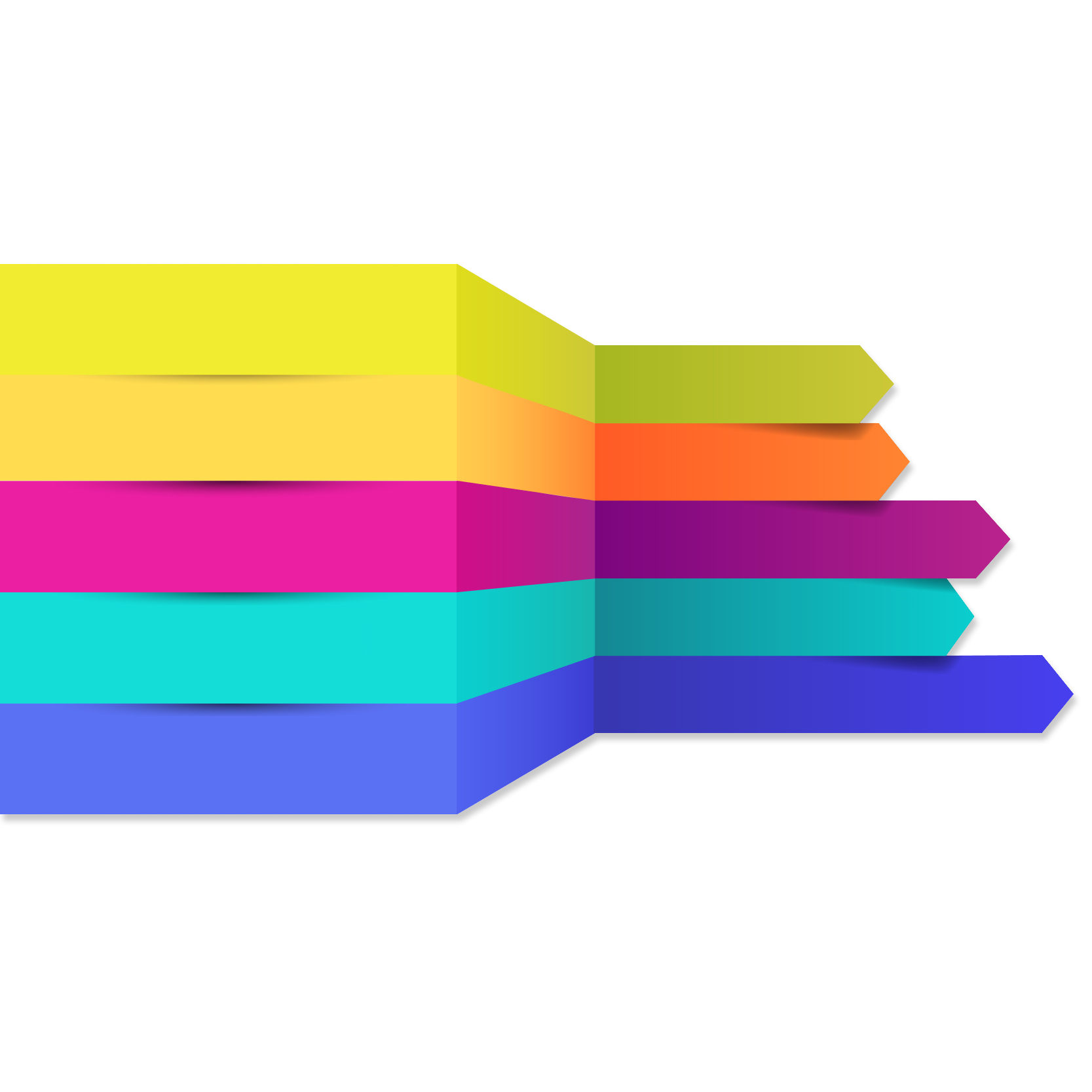 04
07
PADRON NOMINAL
05
08
e-QHALI 1er. NIVEL DE ATENCION
ORGANIZACIÓN POR OBJETIVOS
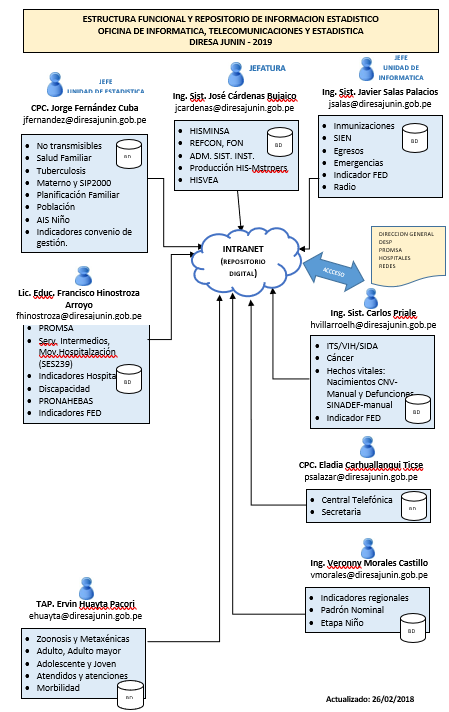 ESTRUCTURA FUNCIONAL:
Funciones por objetivos y productos
INTRANET
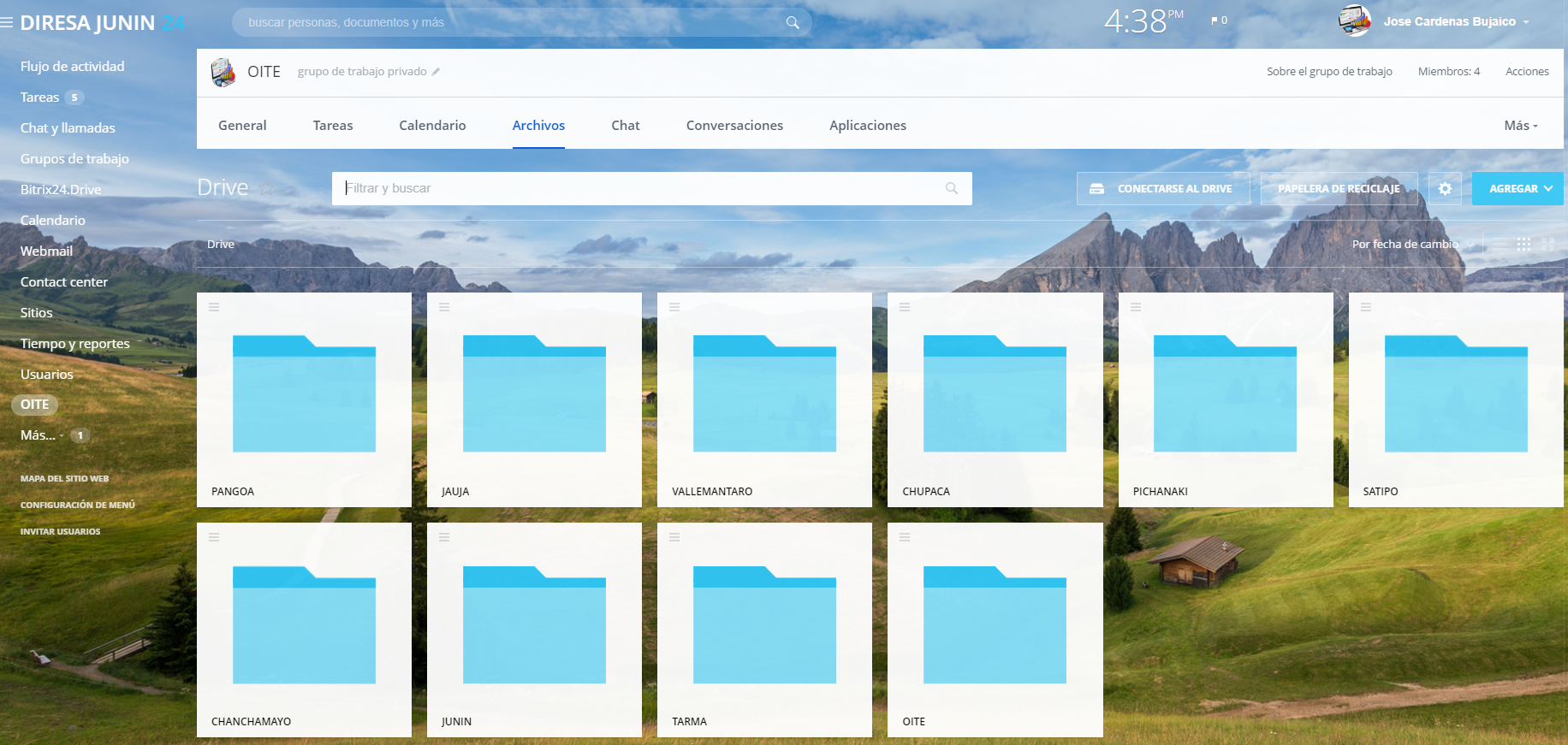 FLUJO DE INFORMACION
Puntos de digitación
Cierre de BD HIS
10 de cada mes
Semanal
MINSA
DIRESA
Puntos de digitación
Red de Salud
Procesamiento
Monitoreo de BD.Control de calidad.
Procesamiento, seguimiento de registros
Puntos de digitación
Reportes
Tableros
Tableros
Digitación a diario
RESPONSABILIDADES:
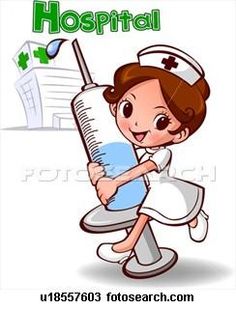 REPORTES
REGISTRO Y CODIFICACION HIS
Personal de Salud
Profesionales de la Salud
Personal de Estadística
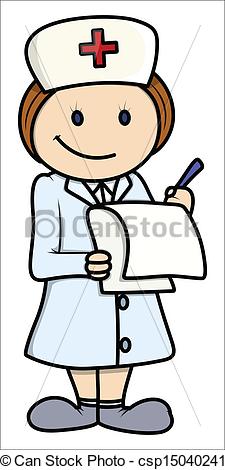 CONTROL DE CALIDAD MANUAL
Coordinador(a)
Control de Calidad
Personal de Estadística
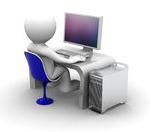 DIGITACION/PROCESAMIENTO
Cierre de información:10 de cada mes
Procesador
Estadístico
PROCESAMIENTO EN LOS PUNTOS DE DIGITACION
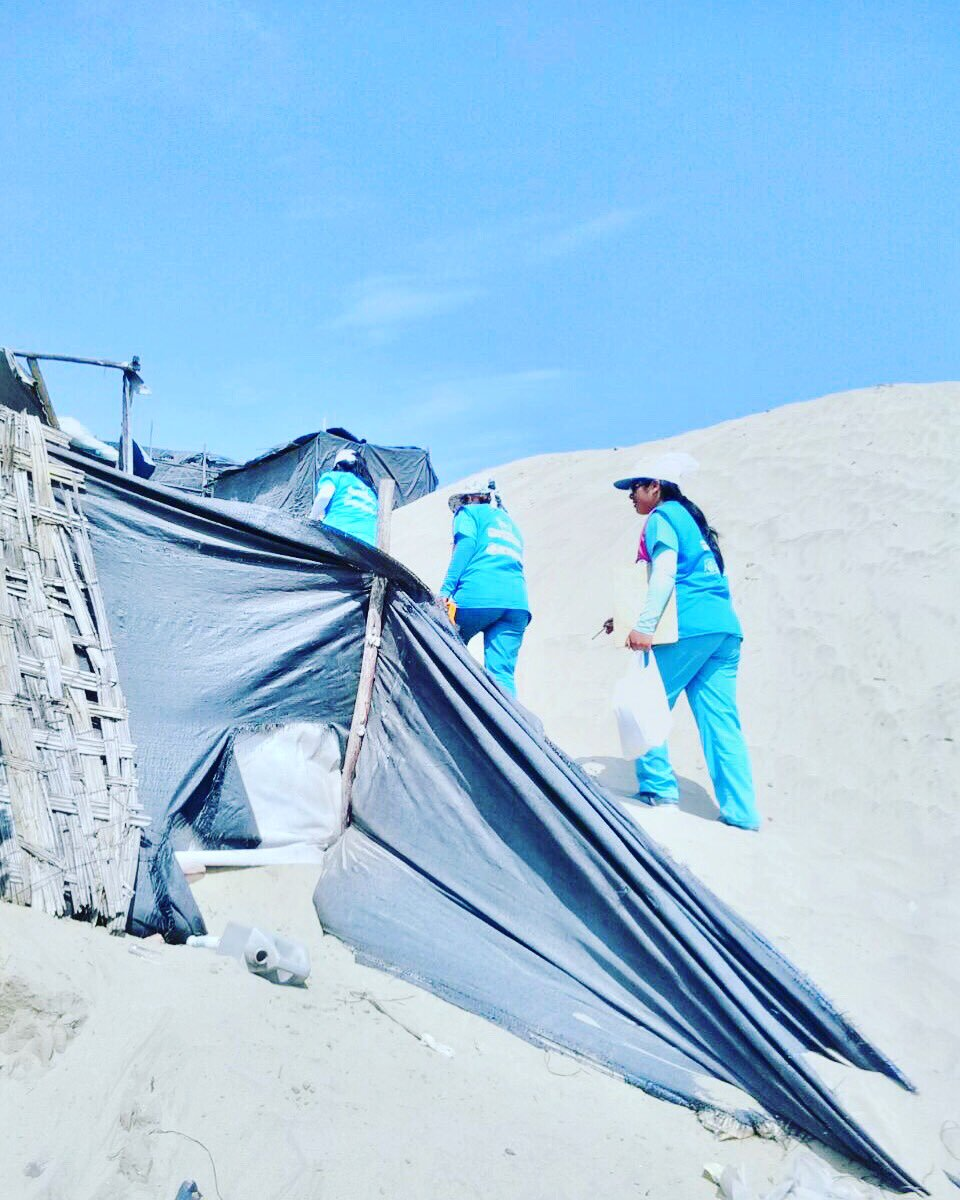 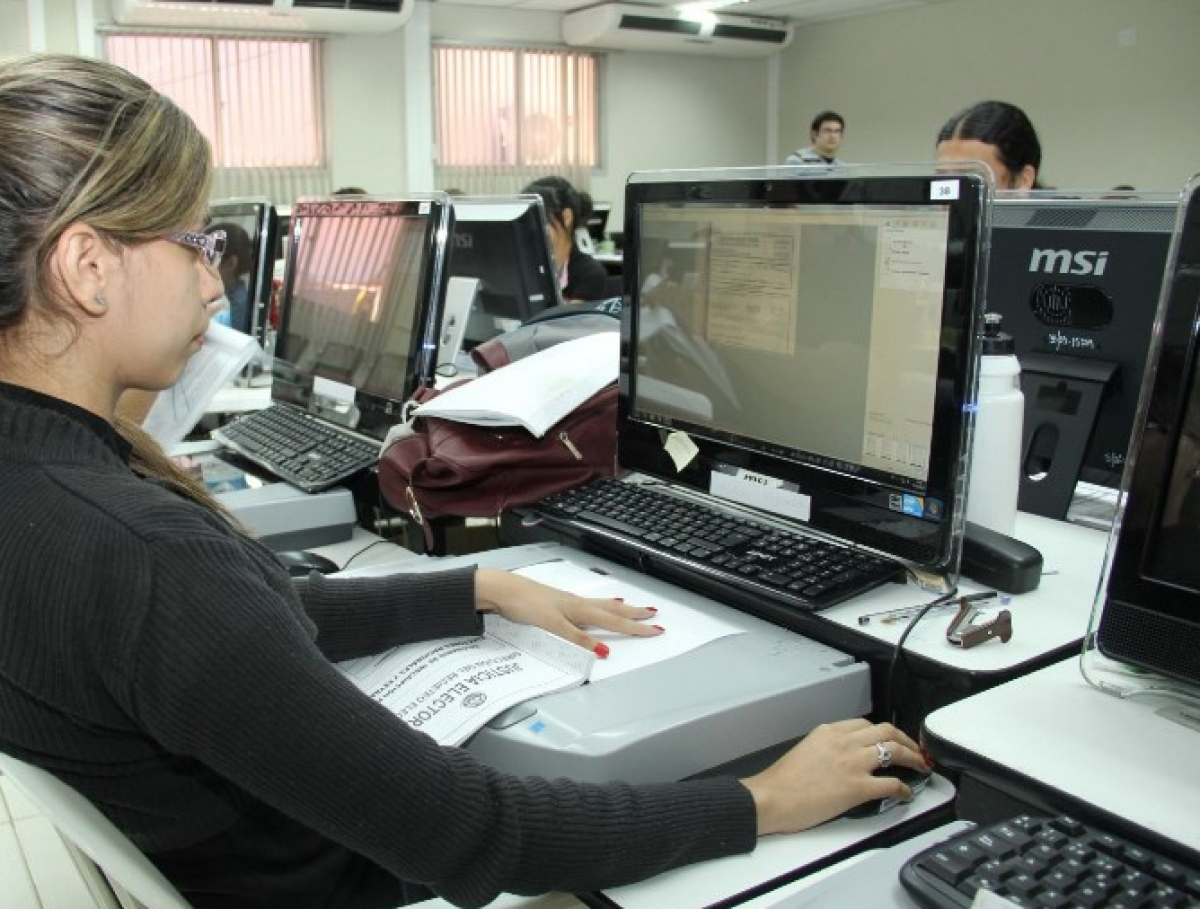 El procesamiento de información debe ser de forma diaria.

 Fortalecer y mejorar el registro del DNI en caso de no contar con el dato se puede registrar el CUI del CNV

Realizar la conciliación de la información.
Migración del numero de HC - DNI
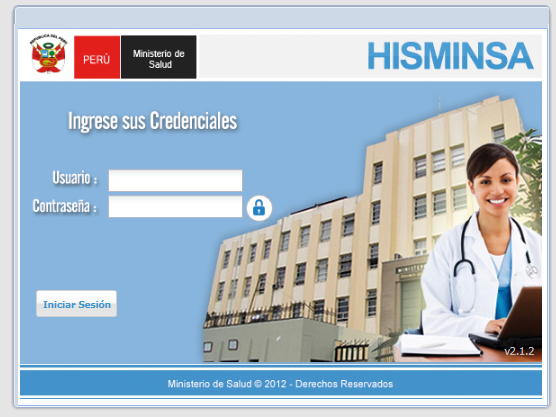 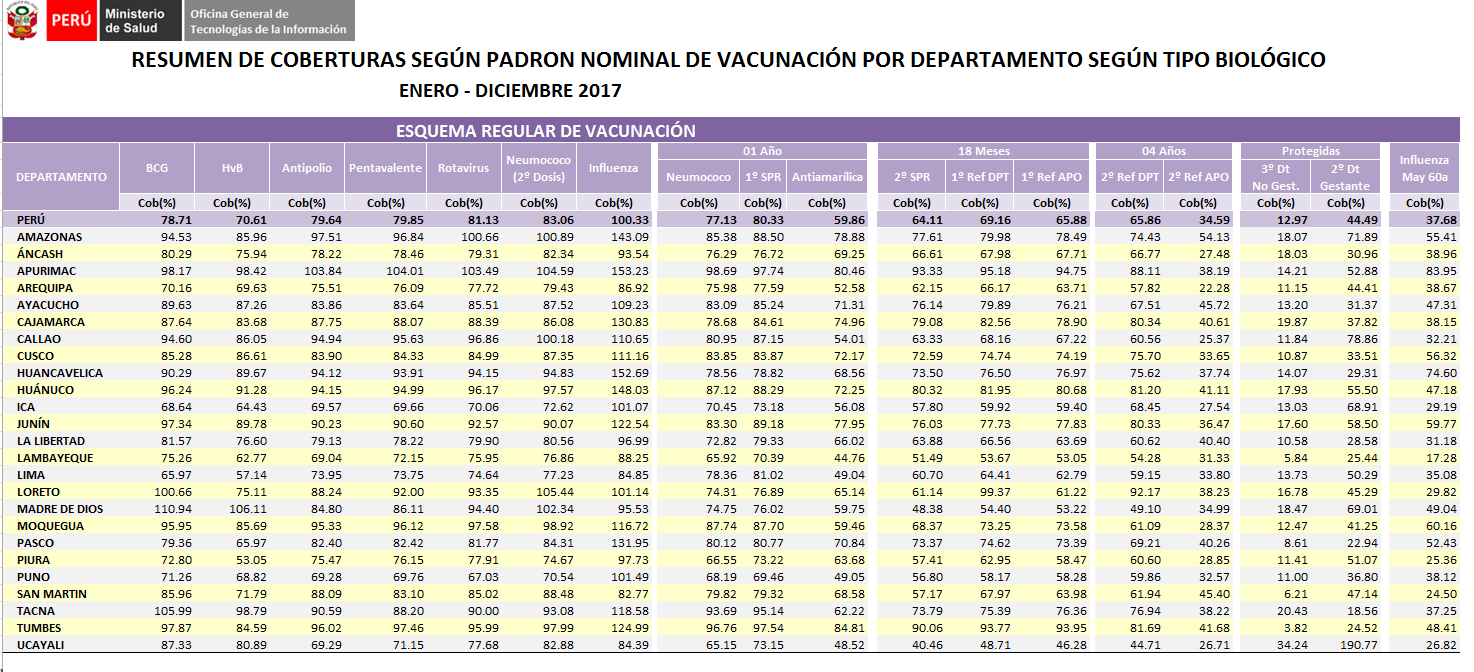 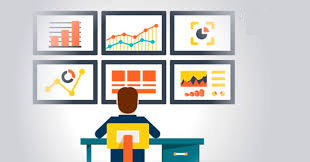 EVOLUCION DE LOS SISTEMAS
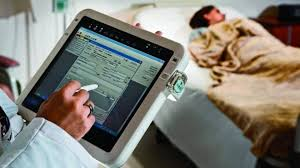 Nivel de 
desagregación: 
Establecimiento, Nominal, Distrital, Regional
Nivel de 
desagregación: 
Establecimiento, Distrital, Regional
Nivel de desagregación: 
Distrital, Regional
Nivel de desagregación: 
Distrital, Regional
INTERFACE/MIGRACION DE LOS SISTEMAS
FUENTE DE INFORMACION
SISTEMAS
INDICADORES/REPORTES
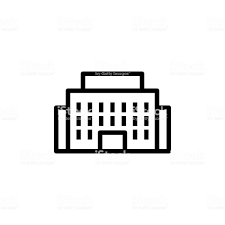 Oportunidad:
A diario (en línea)Cobertura:
IPRESS registran en línea.
Calidad:
Revisión mensual
MINSA
HISMINSA
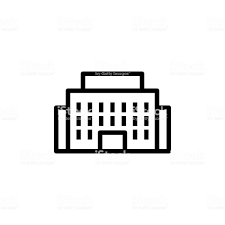 CONFIABILIDAD:
80%
RENIEC
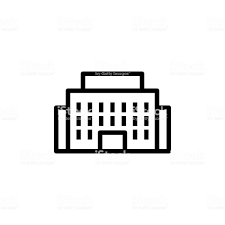 SUSALUD
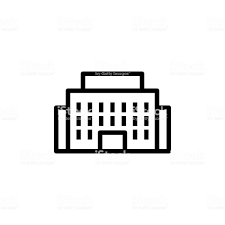 EQHALI
CNV
FLUJO Y PROCESAMIENTO
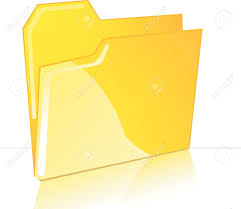 HISMINSA
online
DBF externos
HISMINSA
online
Drive y web DIRESA
Emergencia
Egresos
SIEN
PROCESAMIENTO DE DATOS
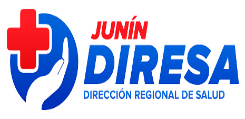 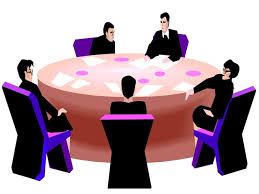 IPRESS
Microred
Red
Tomadores de decisión
Generación de datos
Herramientas de procesamiento
REPORTES DE SEGUIMIENTO Y MONITOREO
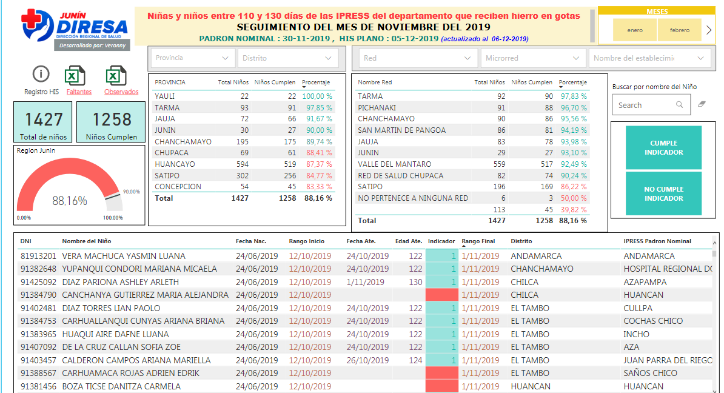 Niño
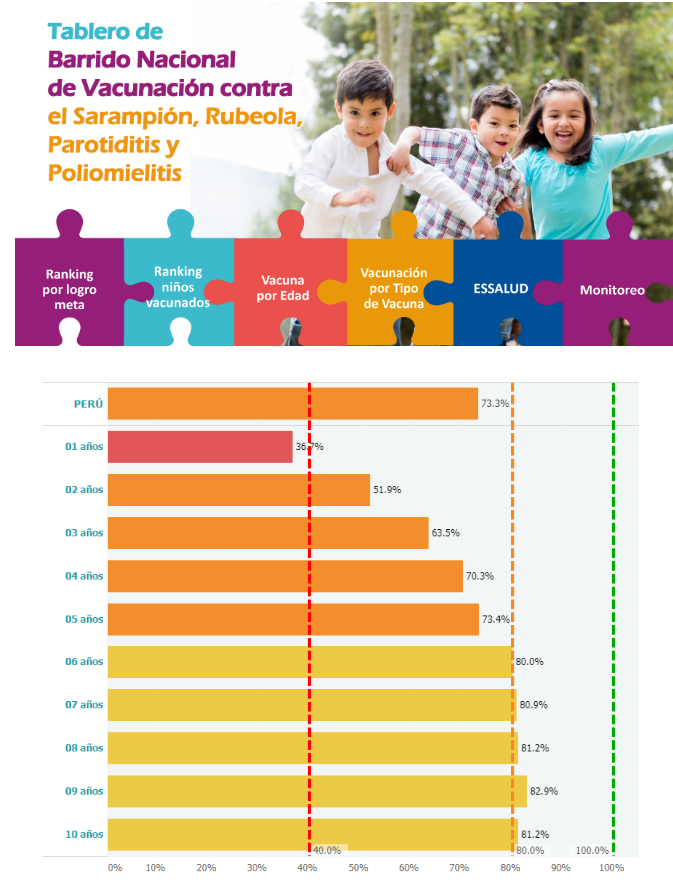 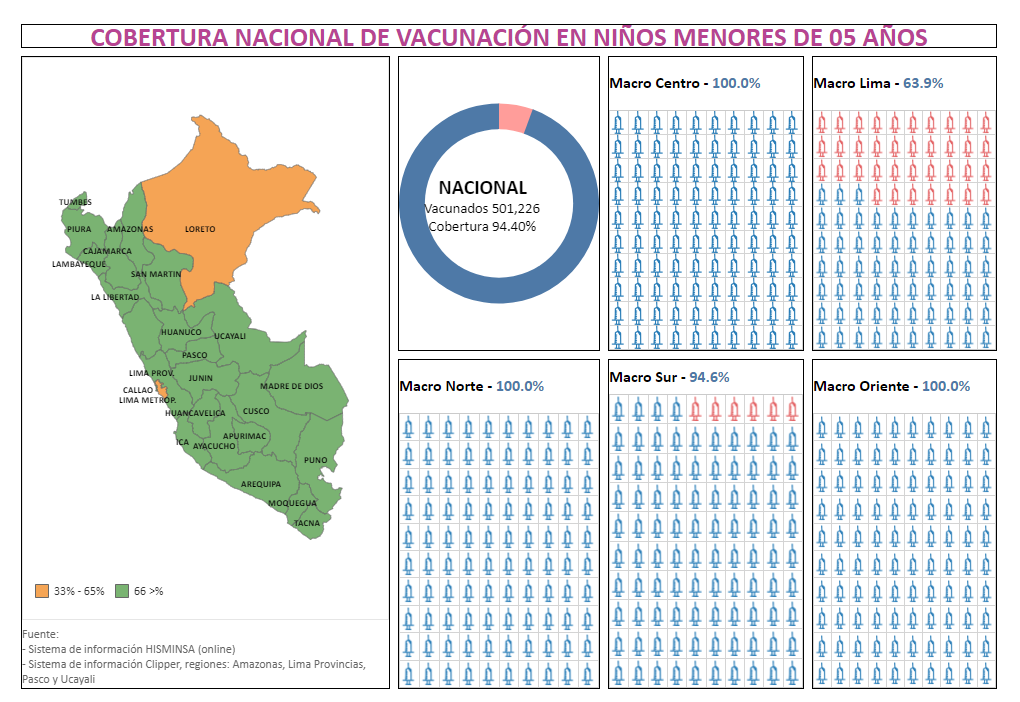 Tablero regional
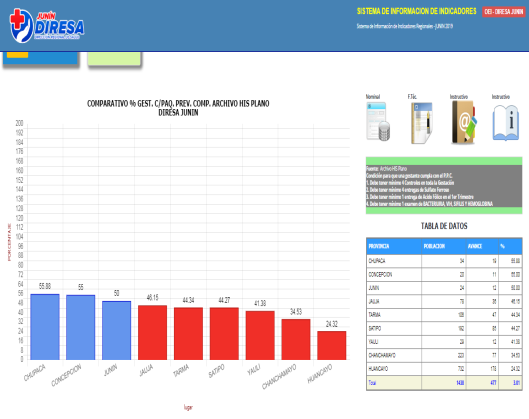 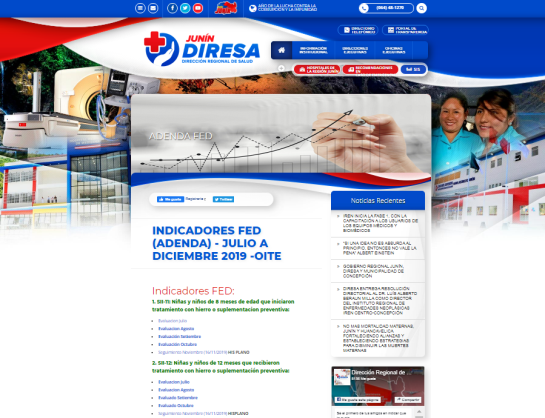 Gestantes
REUNIS: Tablero de monitoreo
**Establecimientos implementados con registro al 100%
Sistemas web
INDICADORES DE MONITOREO DEL HISMINSA: Oportunidad, Cobertura, Calidad
Porcentaje de Monitoreo de HISMINSA por indicadores y RedesDIRESA JUNIN 2019- Octubre
Consistencia, valores lógicos
Fuente: HISMINSA
CORRECCIONES REGISTROS HIS
Actividades Complementarias
HISMINSA
Correcciones y nuevos cambios
Actividades Complementarias
HISMINSA
Nuevos cambios
Homologación de registro y actualización de pacientes. Además búsqueda manual de pacientes.
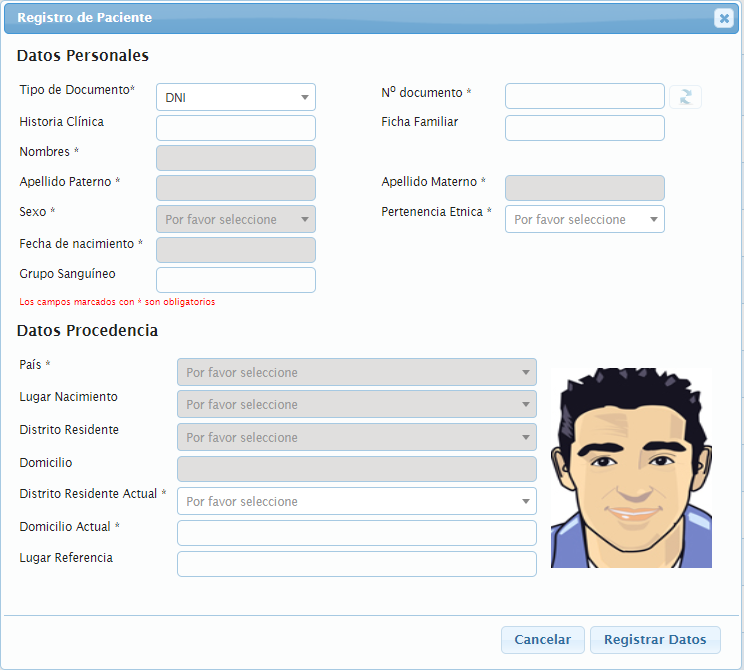 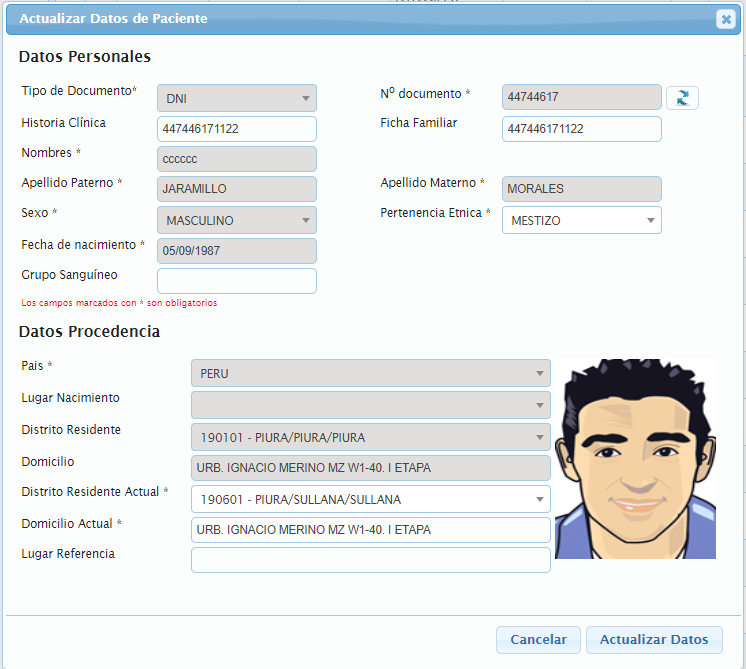 Actividades Complementarias
HISMINSA
Nuevos cambios
La modificación de registros con un nuevo rol de supervisor de digitación.
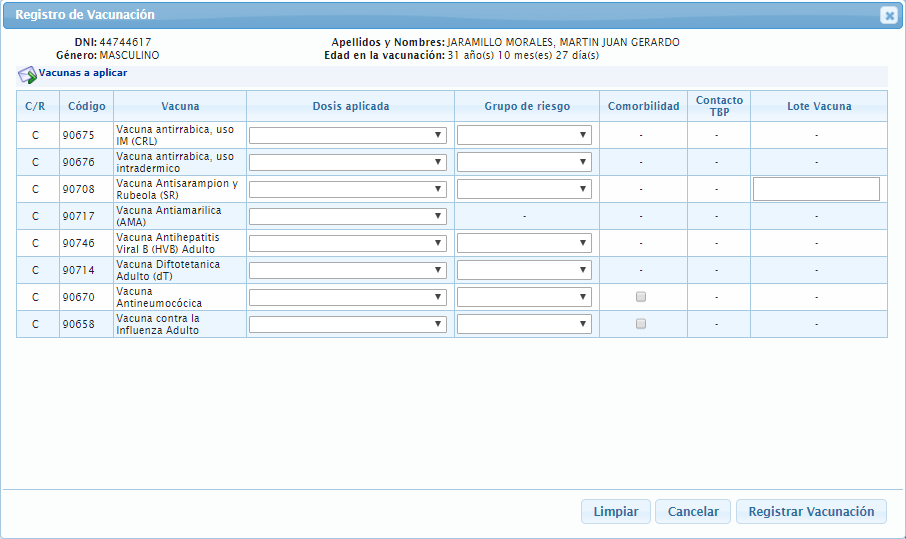 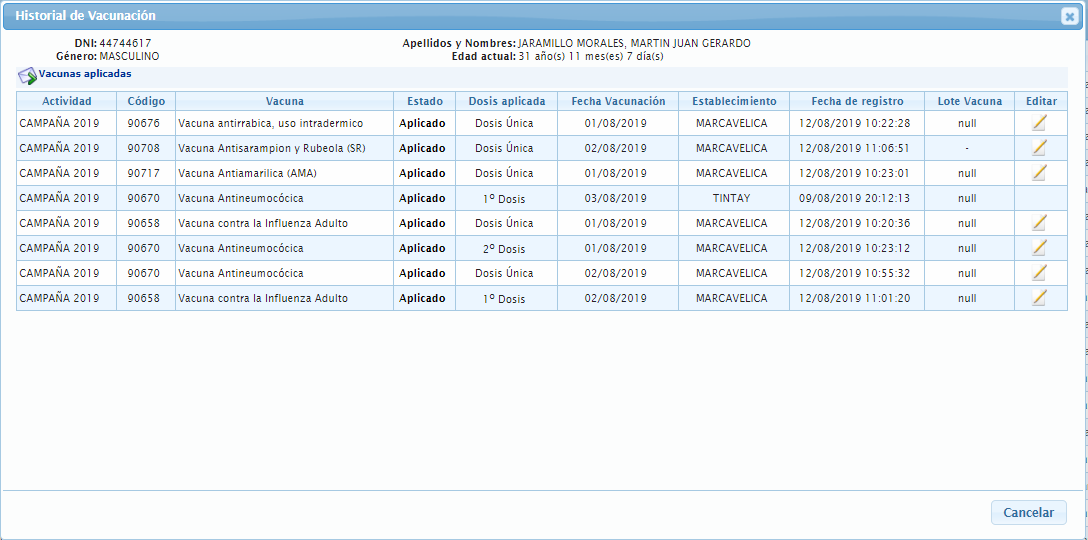 Punto Digitación
NUEVAS FUNCIONALIDADES
Actualizaciones
Punto Digitación
HISMINSA
El módulo de historial de atenciones contara con las variables de fecha de nacimiento, edad actual, edad de atención y fecha de registro (punto de digitación).
Actualizaciones
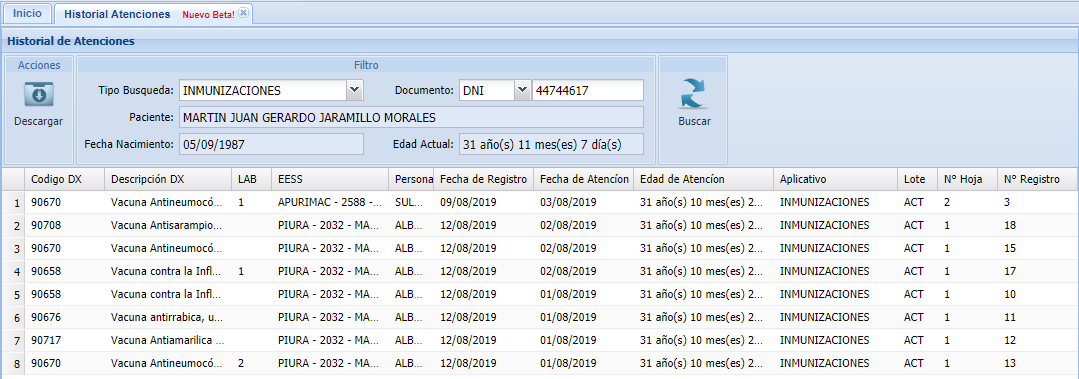 Punto Digitación
HISMINSA
Actualizaciones
El módulo de historial de atenciones contara con las variables de fecha de nacimiento, edad actual.
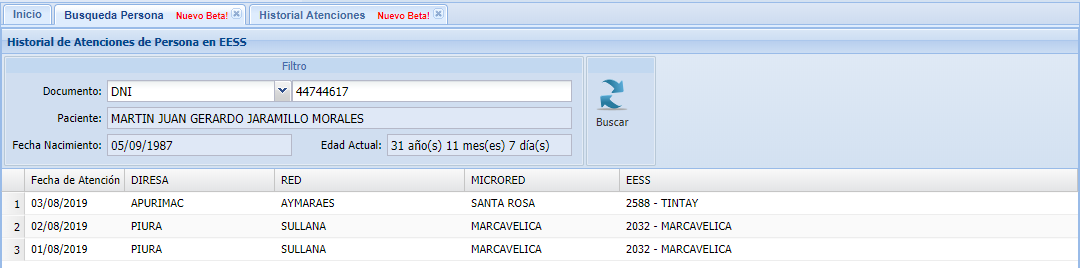 Punto Digitación
HISMINSA
Nuevos Roles: A nivel Redes y puntos d edigitación
Exportar
HISMINSA
Nuevos reportes operacionales, además los mismo contaran con la fecha y hora a la que se encuentran actualizados.
Reportes Operacionales:
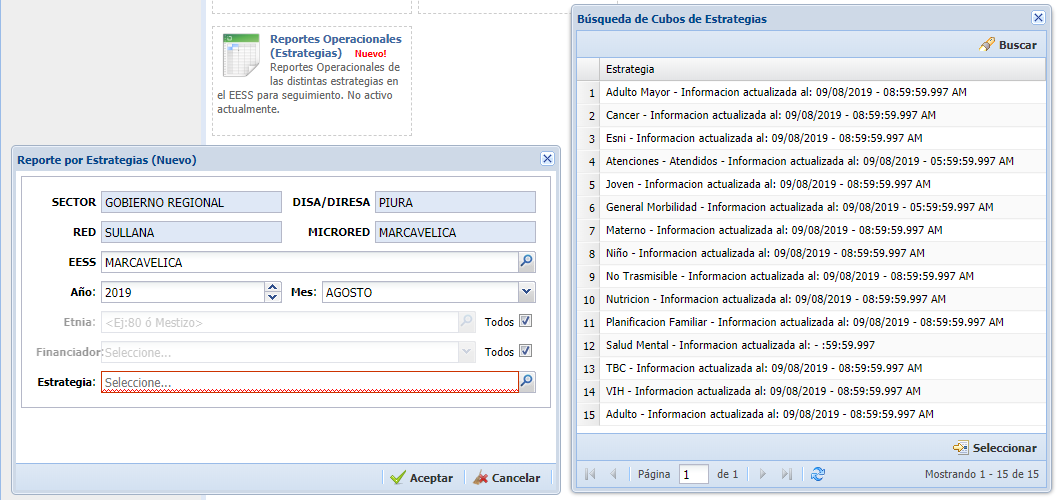 Exportar
HISMINSA
Reporte total de diagnósticos
Nuevo reporte (BETA) donde solo se podrán descargar los siguientes campos id_cita, Tipo_Diagnostico, Codigo_Item, Tipo_Item, Valor_Lab. Dicho reporte contendrá todos los diagnósticos que cuente una atención, no tendrá el limite de 6 que antes existía.
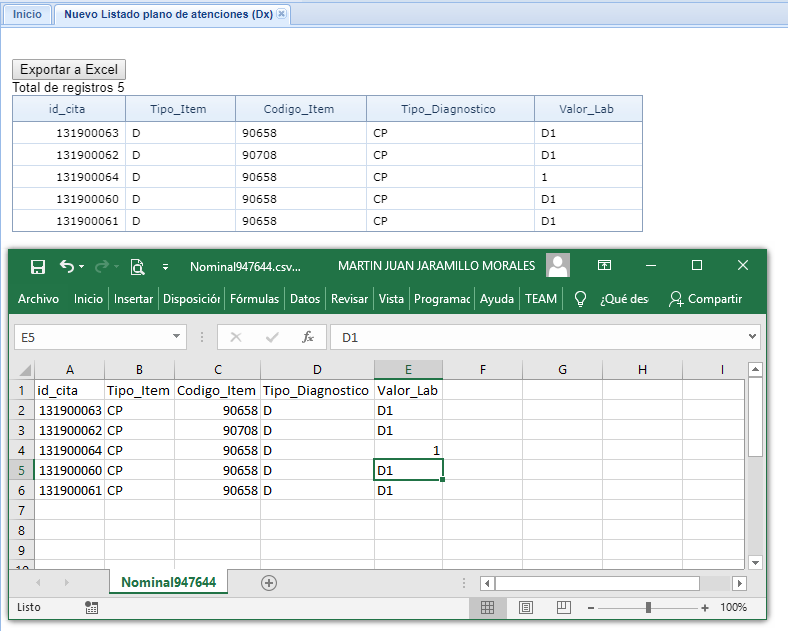 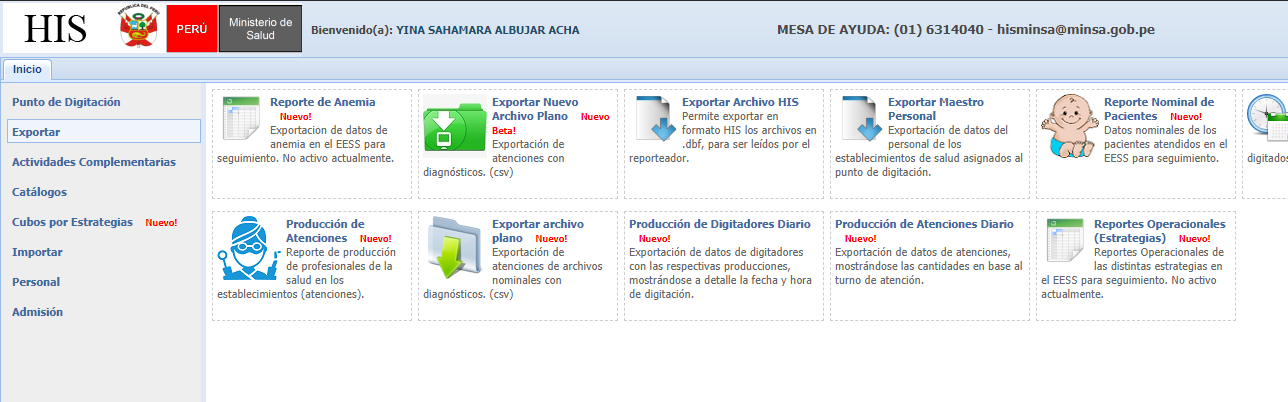 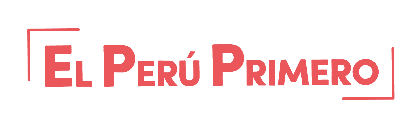 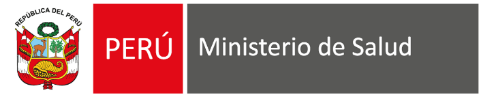 Exportar
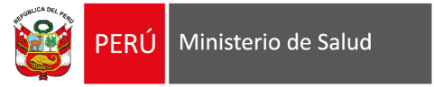 HISMINSA
Exportar Personal
Nuevo formato de descarga para el maestro personal
Actualización del maestro de personal.
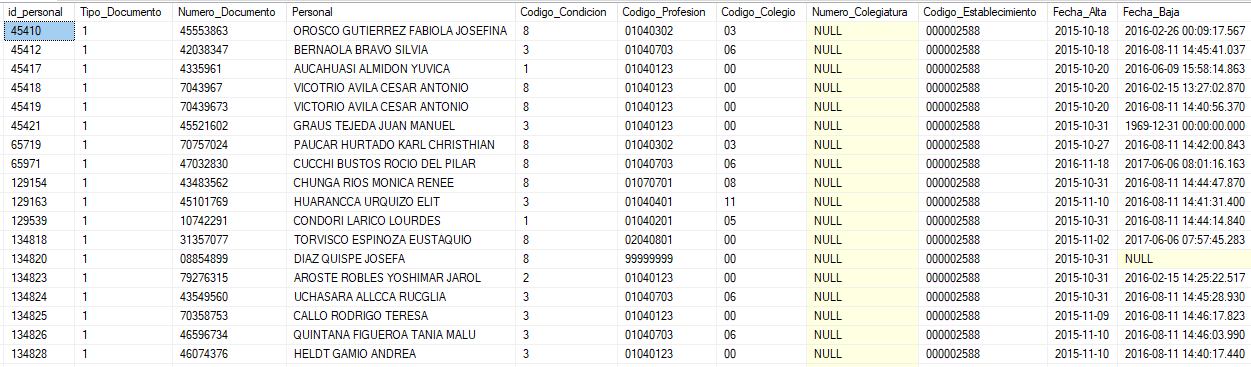 Exportar
HISMINSA
Exportar Pacientes
Nuevo formato de descarga para el maestro paciente.
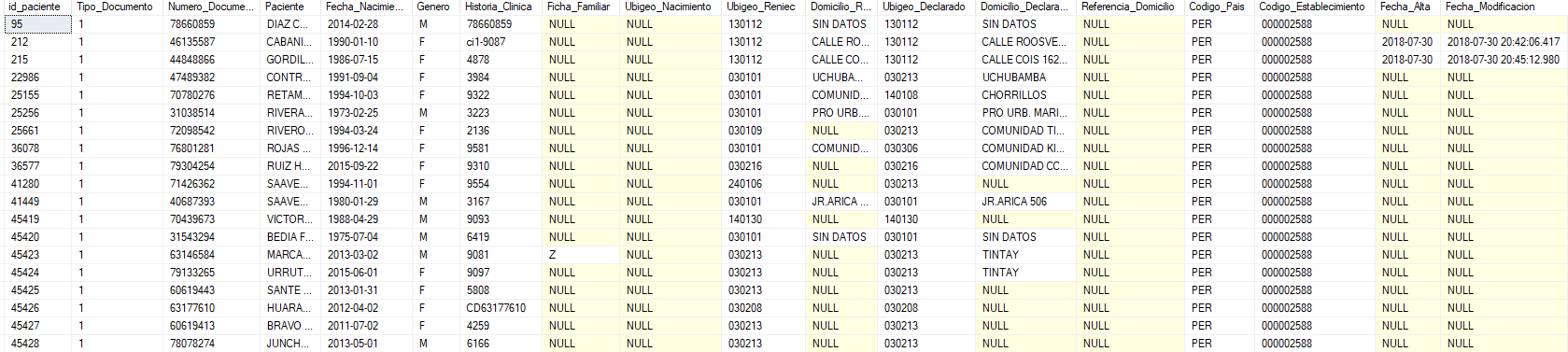 Otros
HISMINSA
Otras mejoras de HISMINSA
HISMINSA funcionará en pantallas táctiles.
Integración con EsSalud.
Se podrán registrar pacientes con CNV.
Se podrá realizar búsquedas de Carné de Extranjería cuando se registre información en el HISMINSA.
Actualización de una paciente con CNV a DNI, mediante el modulo de actividades complementarias.
Nuevos reportes operacionales.
Migración de información de Centro de Salud Mental con código temporal a su nuevo código RENIPRESS.
Otros
HISMINSA
Cuidado con la asignación de roles en HISMINSA
Supervisor Punto de Digitación.
Usuário de Reportes D/R/M/EESS.
Usuario de Reportes Punto Digitación.
Supervisor de Actividades Complementarias.
Consulta de Historial Atenciones.
Digitador de Actividades Complementarias.
Administrador Punto de Digitación.
Administrador D/R/M/EESS.
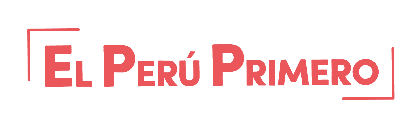 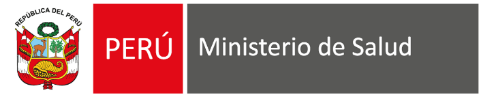 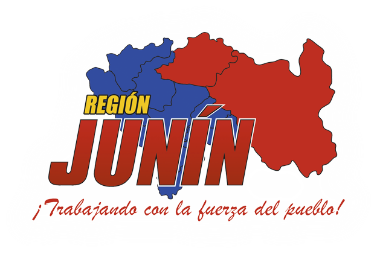 Avance delPADRONNOMINAL Región Junín
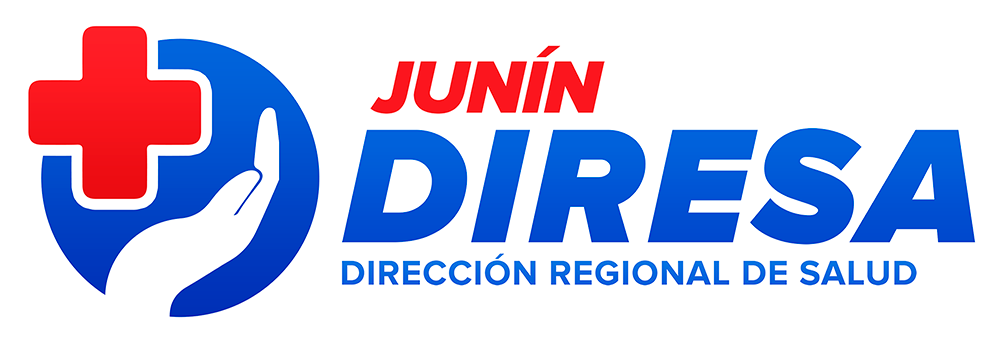 09 de Diciembre del 2019
[Speaker Notes: © Copyright Showeet.com]
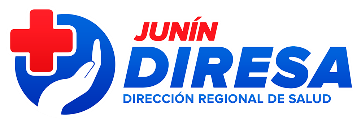 1
Avance del Padrón Nominal
3
2
Mejoras para el 2020
¿Que se realizo el 2019?
1. TEMARIO
PADRON NOMINAL  REGION JUNIN
[Speaker Notes: © Copyright Showeet.com]
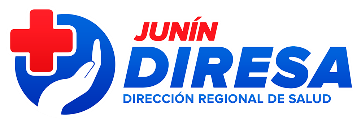 1. Avance de Actualización y Homologación del Padrón Nominal
Promedio: 80 %
Cumplimiento del Producto 3 Padrón Nominal del  “Sello Municipal ” donde firmaron 87 Municipios 
Al corte 06/12/19 cumplen 73 Municipios, siendo la evaluación todavía el 31 de diciembre.
Referencias
Fuente: CORTES DEL ULTIMO DIA DE MES CORRESPONIENTE  DEL SISTEMA  PADRON NOMINAL , DICIEMBRE CORTE (06/12/2019)
PADRON NOMINAL  REGION JUNIN
[Speaker Notes: © Copyright Showeet.com]
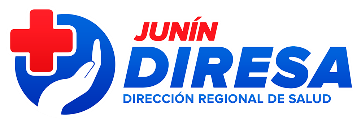 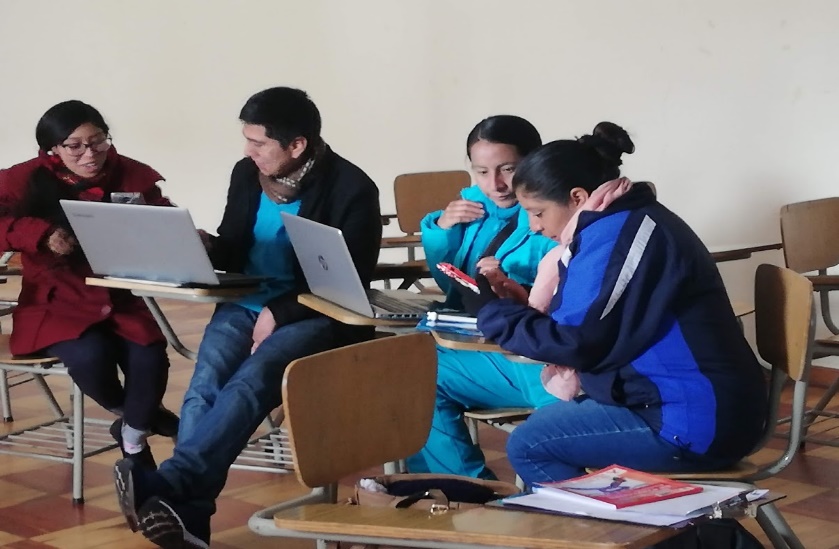 2. ACTIVIDADES REALIZAS EN EL 2019
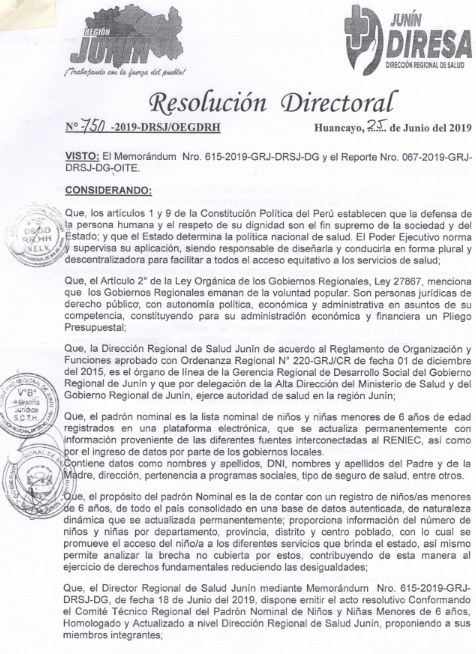 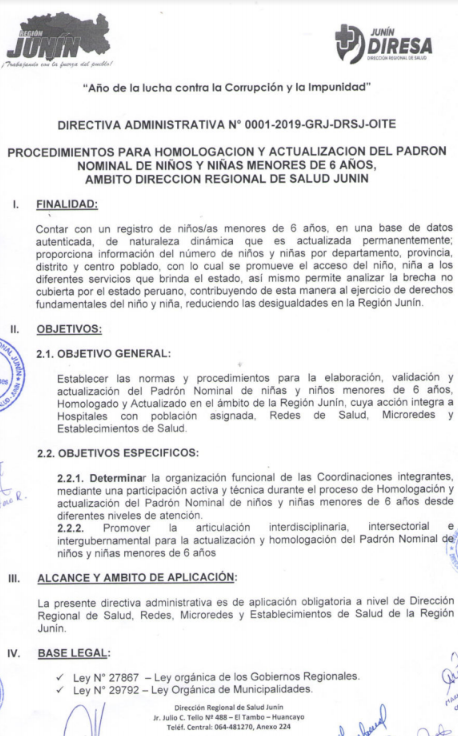 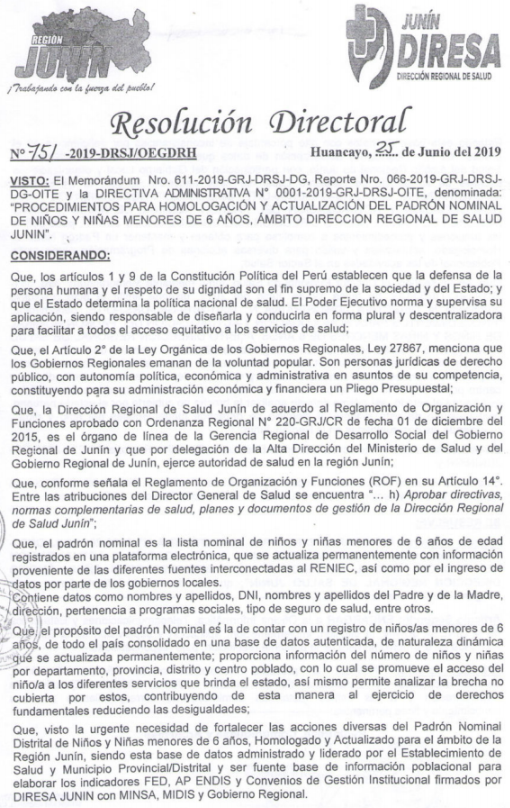 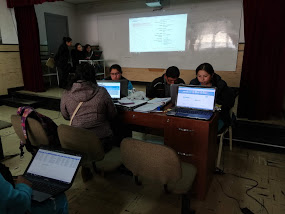 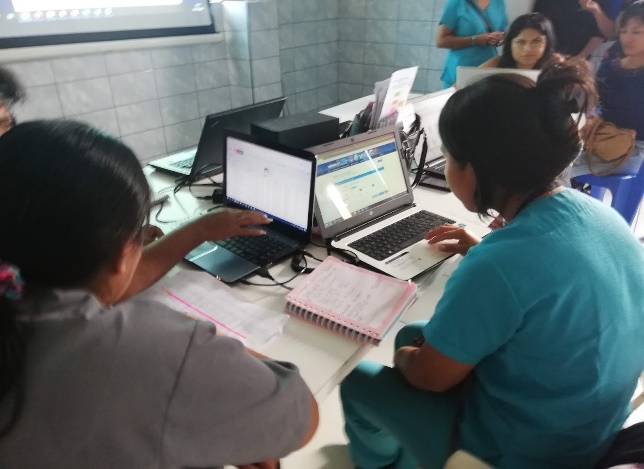 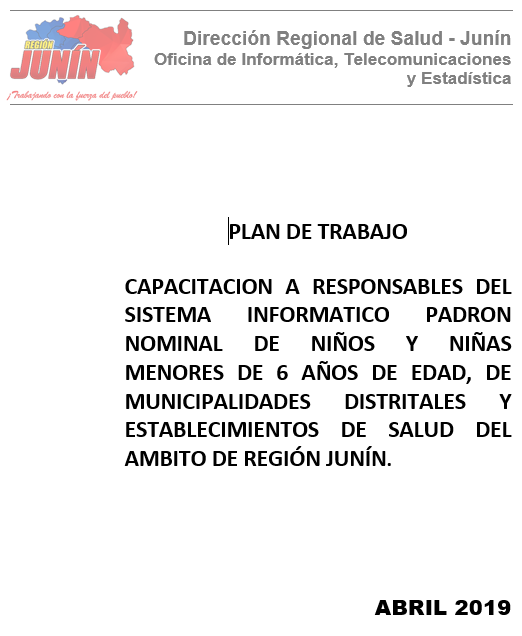 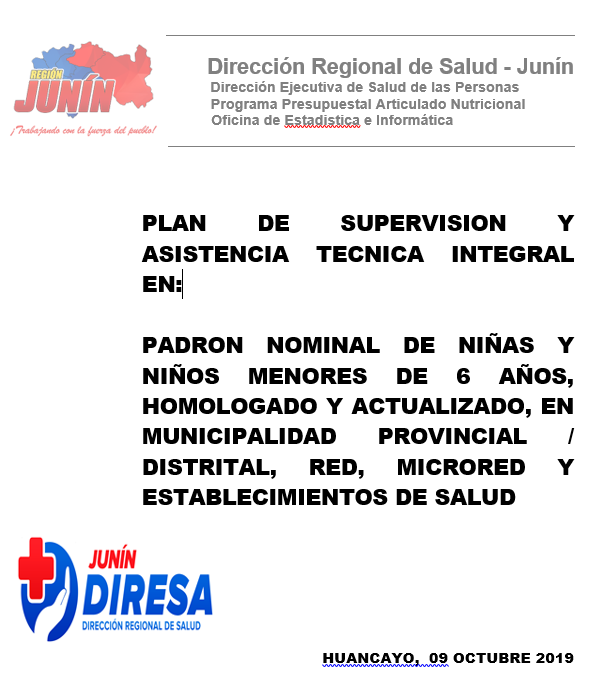 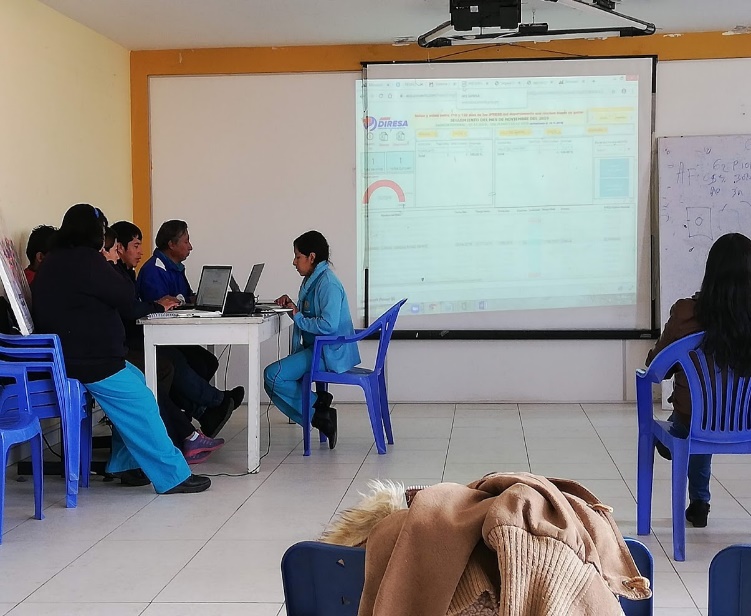 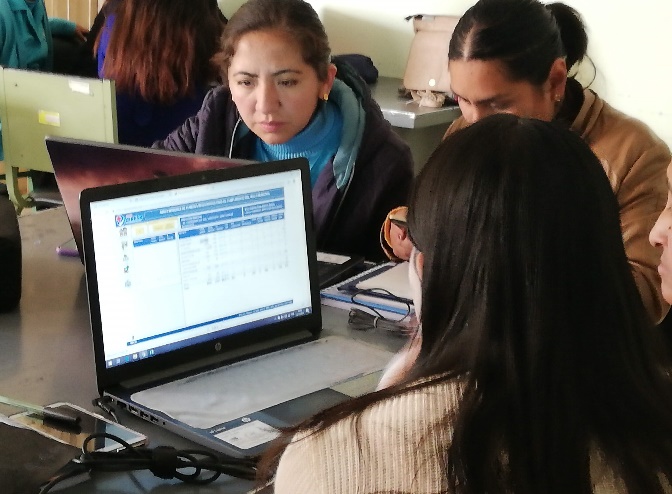 PADRON NOMINAL  REGION JUNIN
[Speaker Notes: © Copyright Showeet.com]
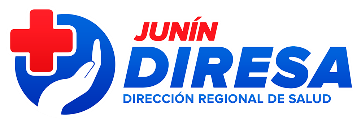 3. MEJORAS EN EL SEGUIMIENTO DEL PADRON NOMINAL
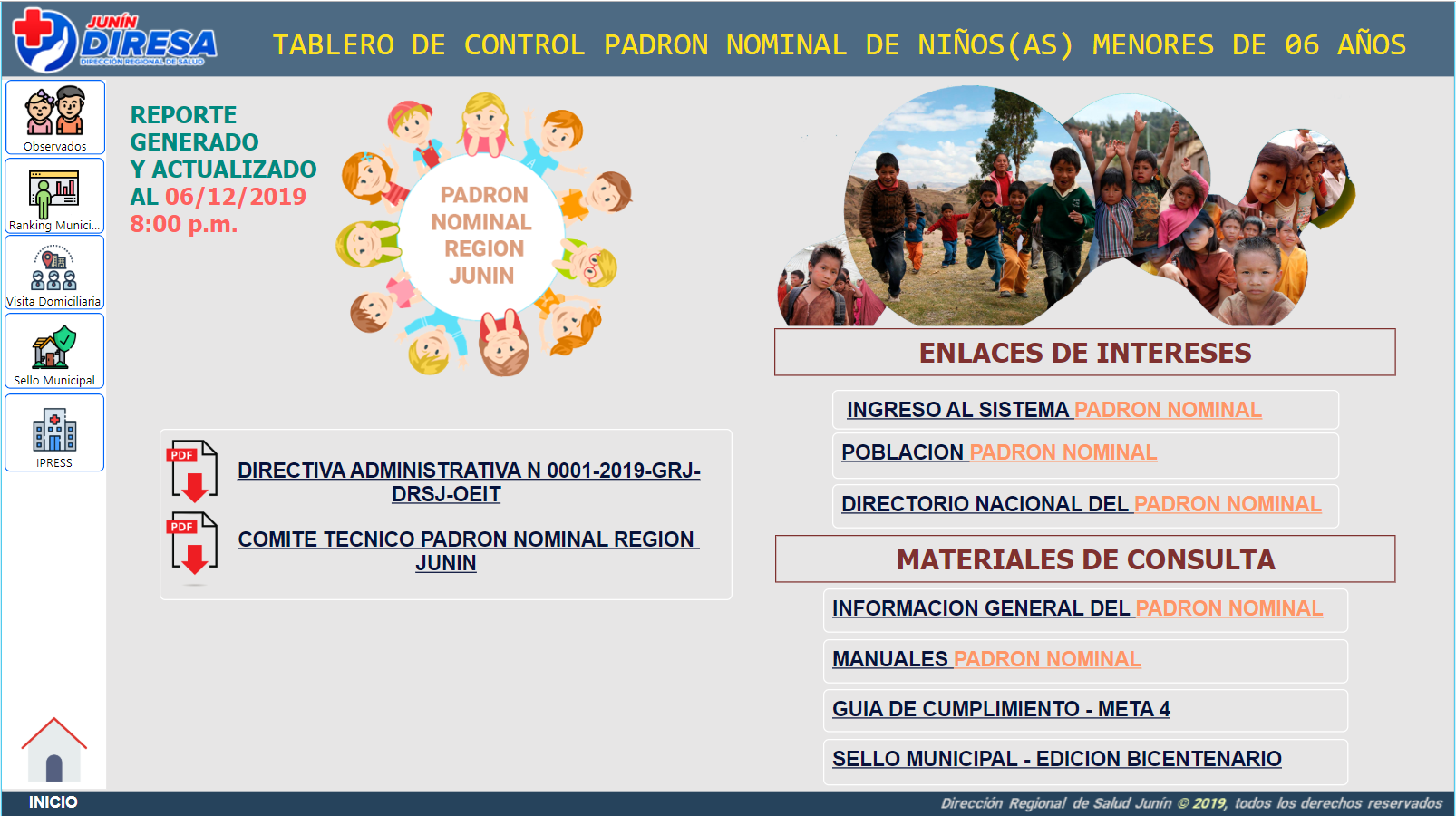 Se implementara un Reporte de Seguimiento de Actas de Homologación por IPRESS
Referencias
https://www.diresajunin.gob.pe/main.php/pagina/id/2019081917_indicadores_fed_adenda_julio_a_diciembre_2019
PADRON NOMINAL  REGION JUNIN
[Speaker Notes: © Copyright Showeet.com]
AVANCES EN REGISTROS HISPROMSA
Actividad desarrollada:
Plan de Asistencia Técnica a Responsables de Promoción de la Salud de Red, Microred y Establecimientos de salud, en HIS PROMSA, Unidad VIDA SANA, PARTICIPACION COMUNITARIA Y EDUCACION PARA LA SALUD, en el marco de Programas Presupuestales
OBJETIVO: Estandarizar los procesos y procedimientos del Registro de Actividades de Promoción de la Salud en HIS, inmersas a las Unidades de Vida Sana, Participación Comunitaria y Educación para la Salud según Escenarios, promoviendo el bienestar de la persona, familia y comunidad.
PROGRAMAS PRESUPUESTALES:

Articulado Nutricional,
Salud Materno Neonatal,
TB, VIH – SIDA,
No Transmisibles,
Metaxénicas y zoonosis,
Control y Prevención de Cáncer,
Control y Prevención Salud Mental,
Discapacidad,
Promoción de la Salud y otros que no corresponden a programas presupuestales.
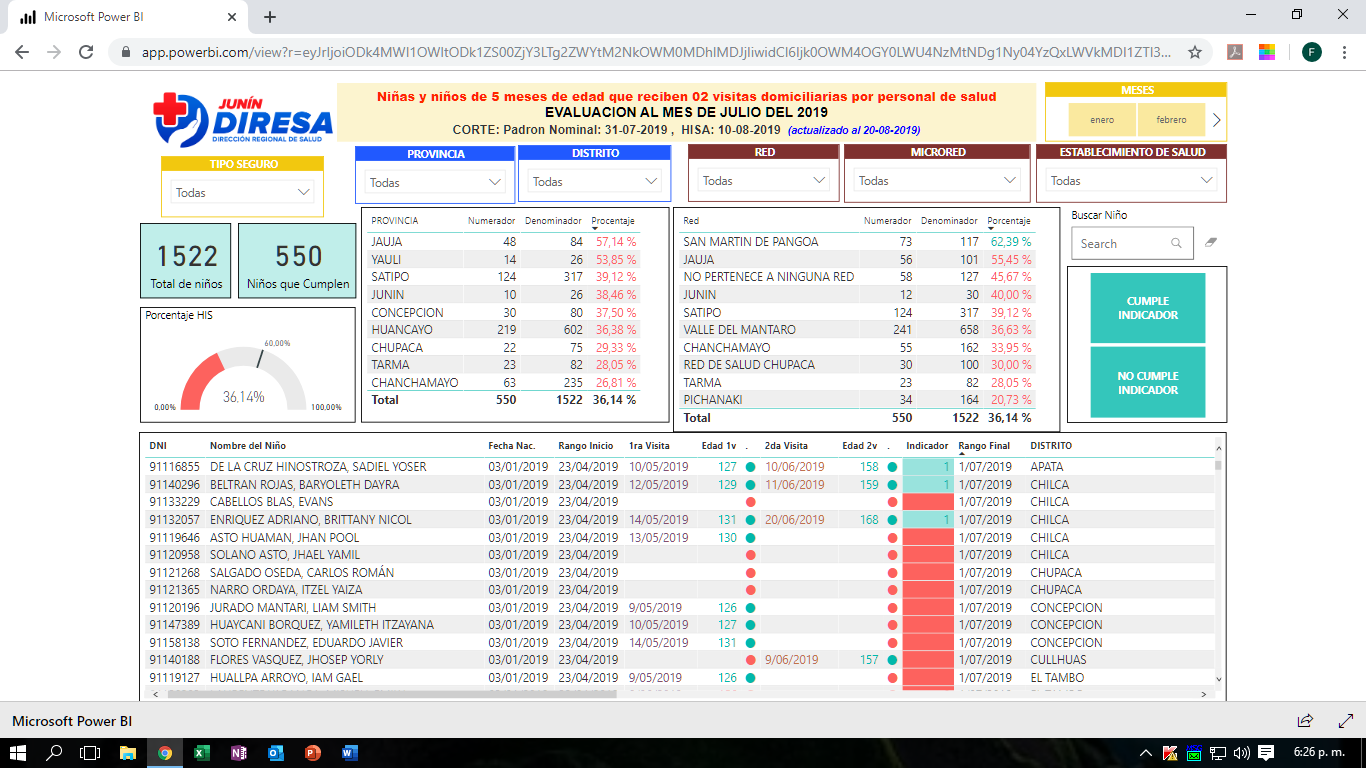 Situación encontrada al mes de julio 2019 en VISITAS DOMICILIARIAS a niños de 4 y 5 años
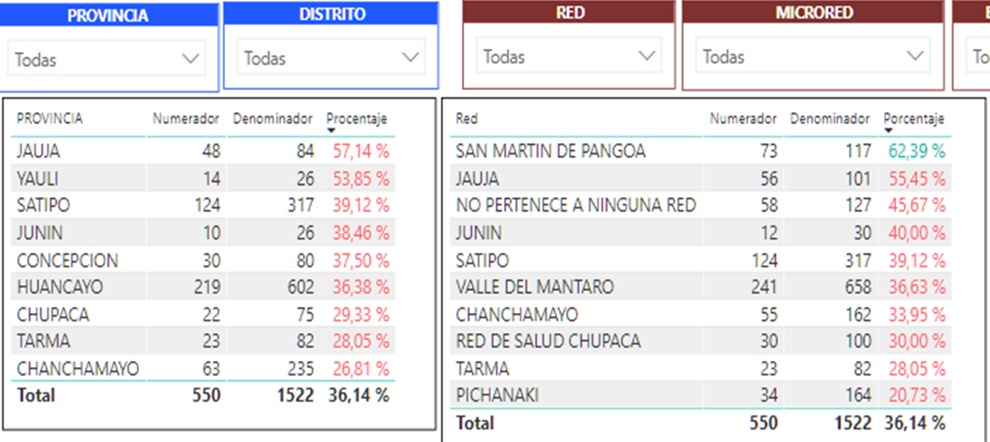 Situación actual al mes de noviembre 2019 madres, padres o cuidadores que han recibido Sesión Demostrativa, familias con niños(as) de 6 a 8 meses de edad
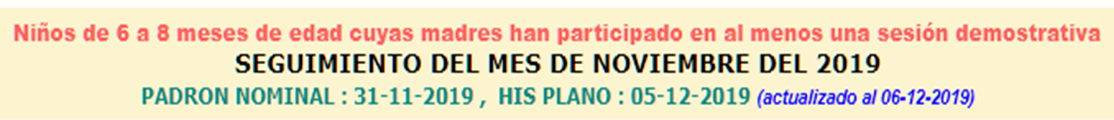 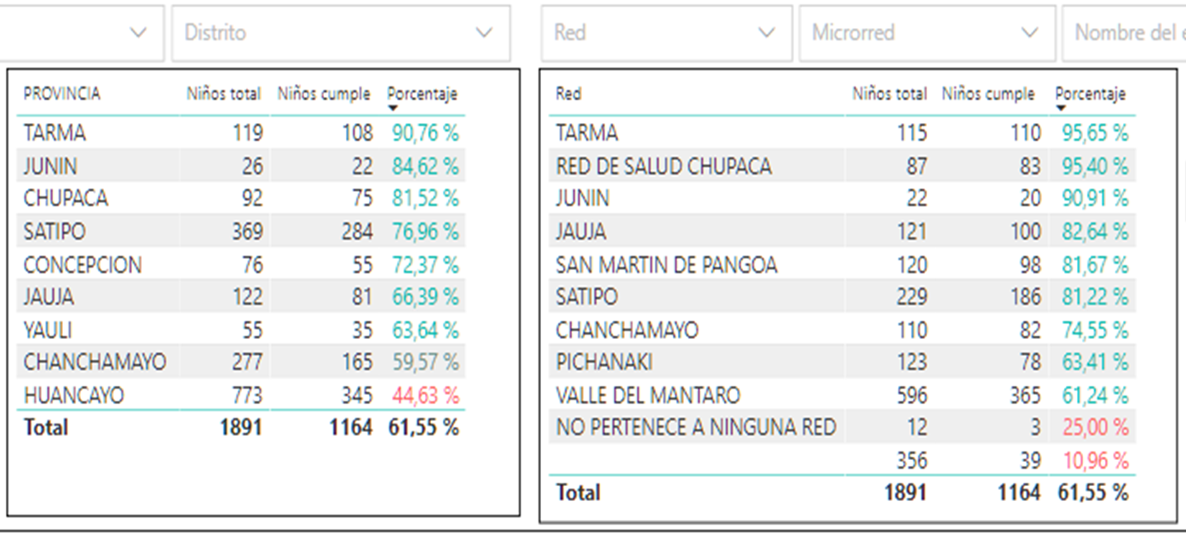 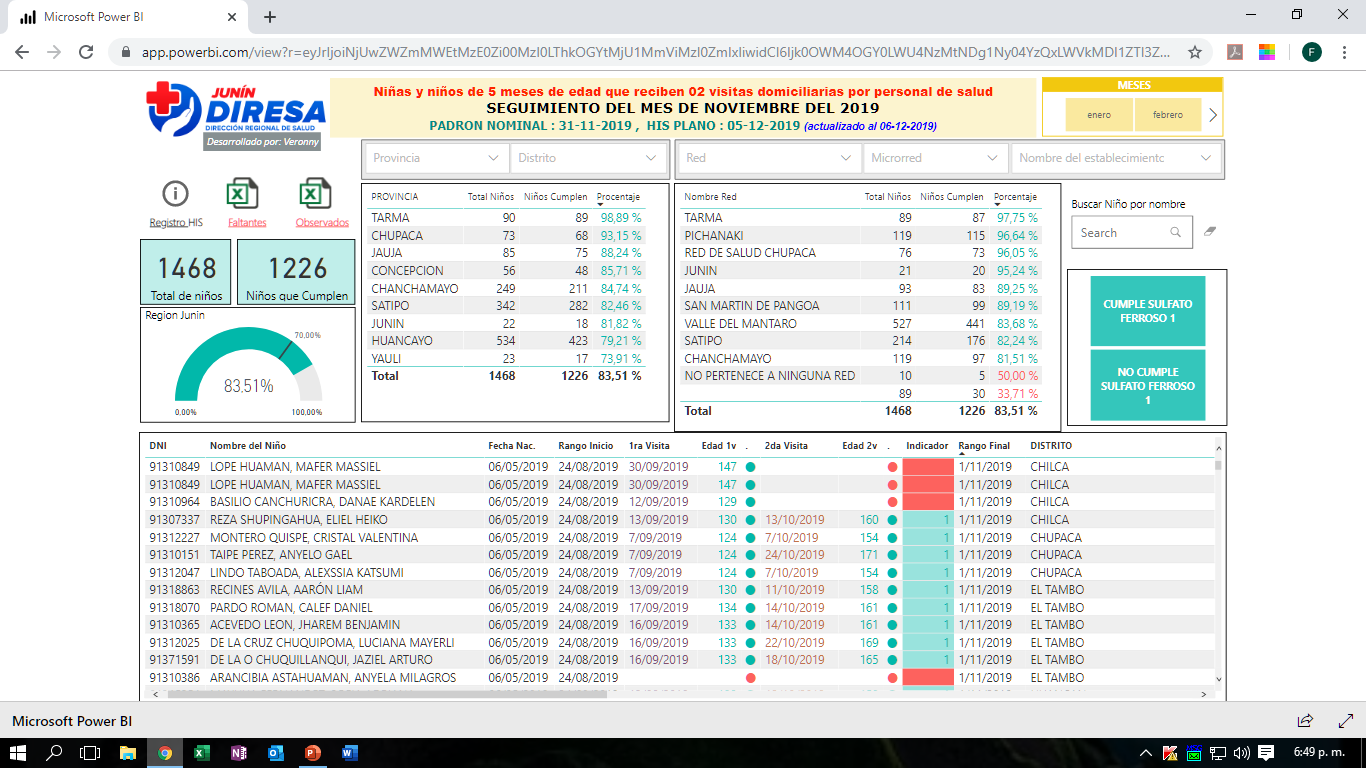 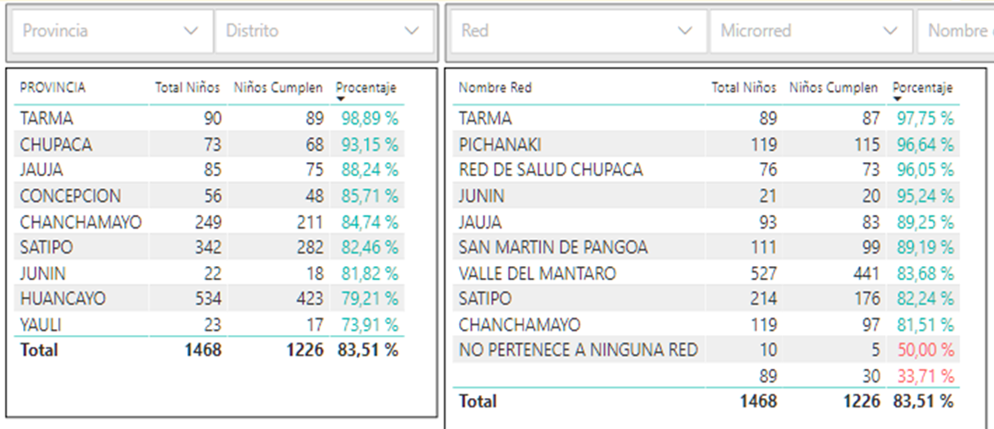 Situación actual al mes de noviembre 2019 en VISITAS DOMICILIARIAS a niños de 4 y 5 años
SIHCE - EQHALI
PERSPECTIVAS PARA EL 2020
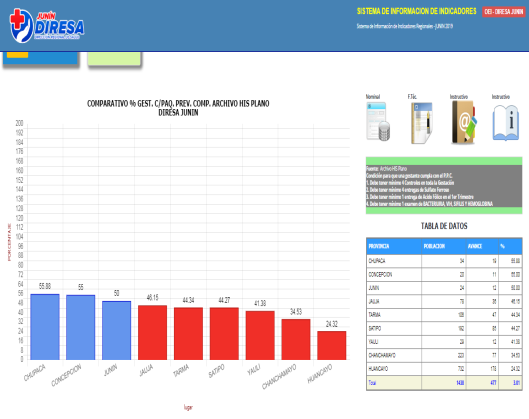 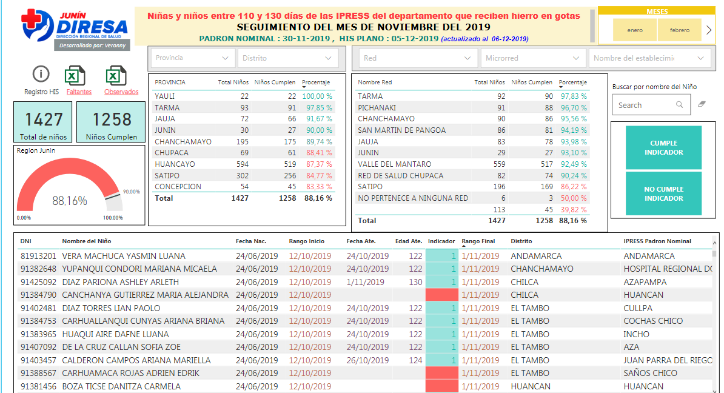 Uso del archivo plano HIS
Ampliar el analizador de datos para mas estrategias de salud y etapas de vida.
Estandarización del procesamiento y seguimiento nominal.
Mejora de registro HIS.Ampliar Eqhali
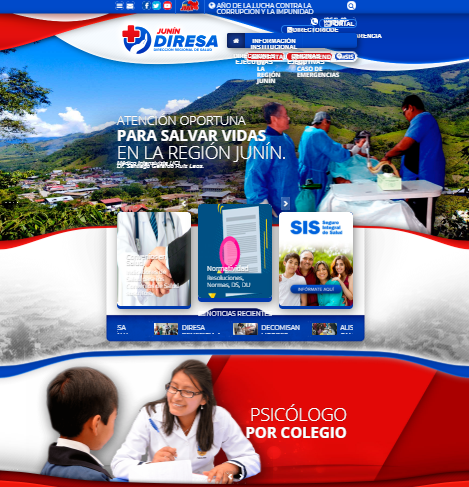 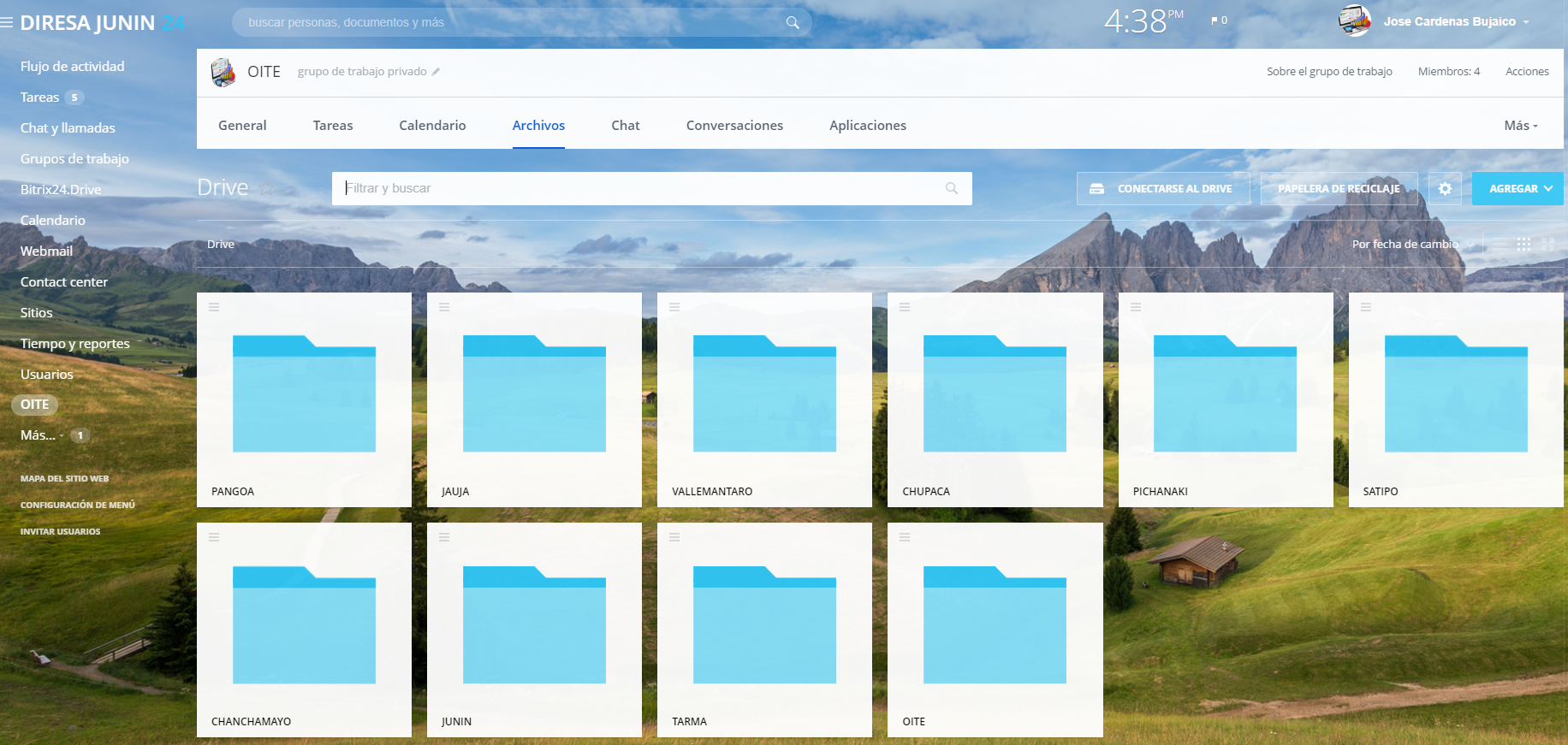 DESCARGAS DE INFORMACION
Manuales HIS
Sintaxis
Presentación
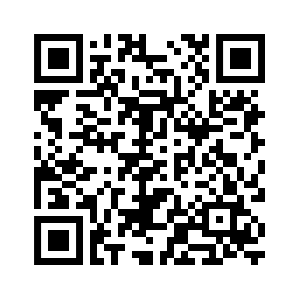 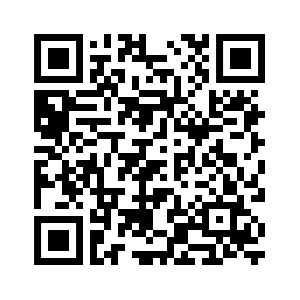 http://archivos.diresajunin.gob.pe/OITE/HIS2019/SINTAXIS/
http://archivos.diresajunin.gob.pe/OITE/HIS2019/MANUALES/
Gracias …